Вариативная программа«Наш дом Приморье»
Тема: Лотос


                                   Воспитатель Абушенкова С.С.
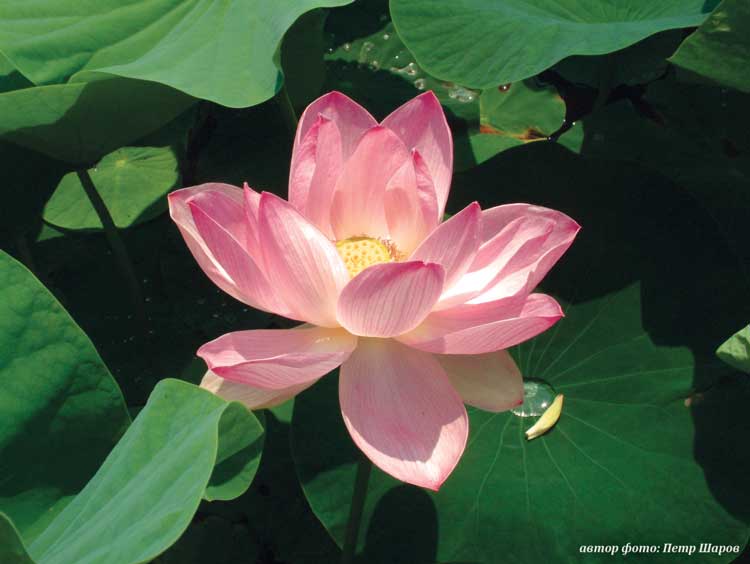 Лотос -реликтовое растение
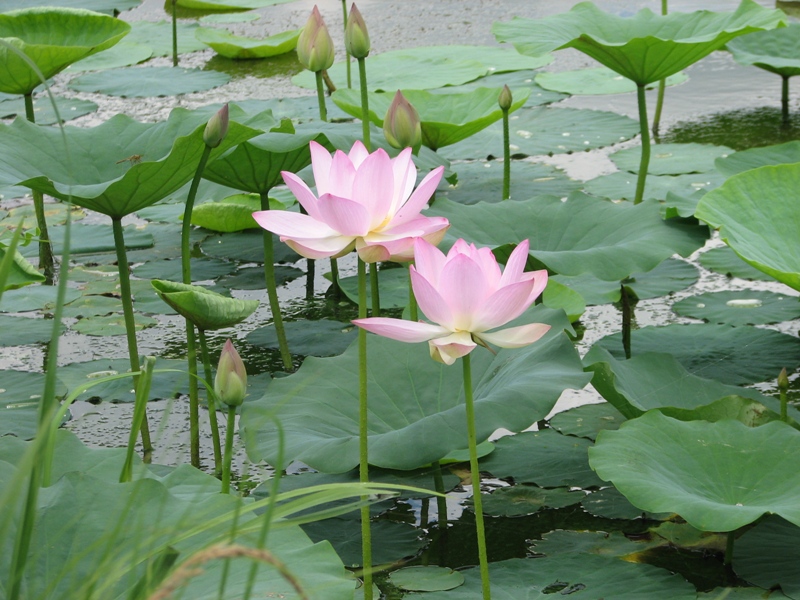 Этот цветок- чудо нашей дальневосточной природы, его ускользающая жемчужина.
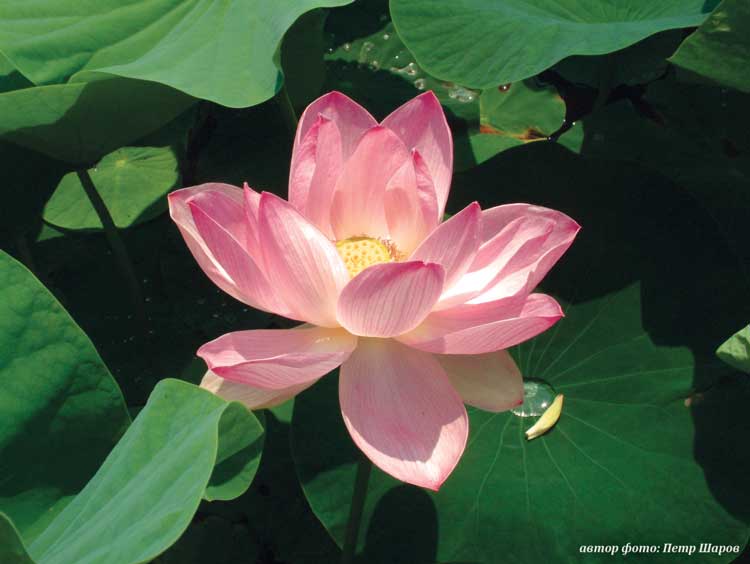 Лотос Комарова,    по имени знаменитого исследователя нашего края.
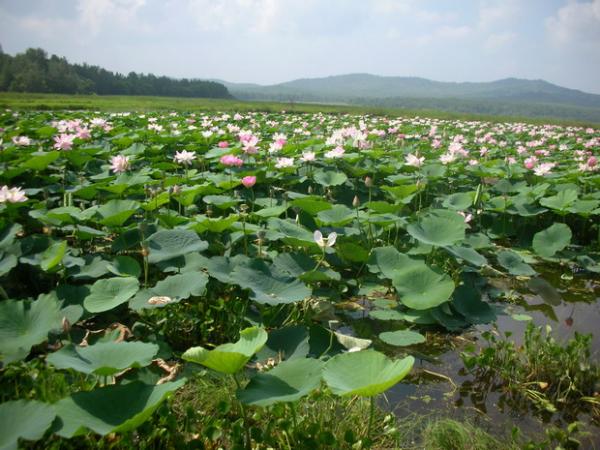 Там, где дорога уходит в поля,
Озера синий платок.
Розовой прелестью, словно заря,
Манит всех лотос цветок.
Лотос – загадочной древности цвет,
Он, как лампада, горит.
Древних веков посылает привет,
Тайны Востока хранит
Лотос является символом нашего Кировского района
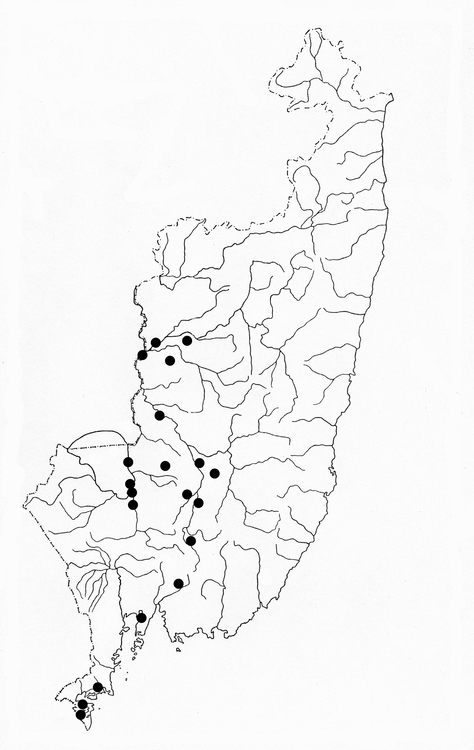 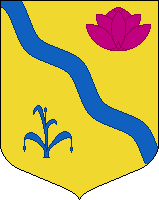 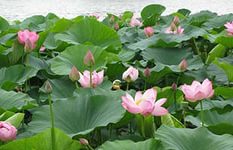 Там, где дорога уходит в поля,
Озера синий платок.
Розовой прелестью, словно заря,
Манит всех лотос цветок.
Лотос – загадочной древности цвет,
Он, как лампада, горит.
Древних веков посылает привет,
Тайны Востока хранит
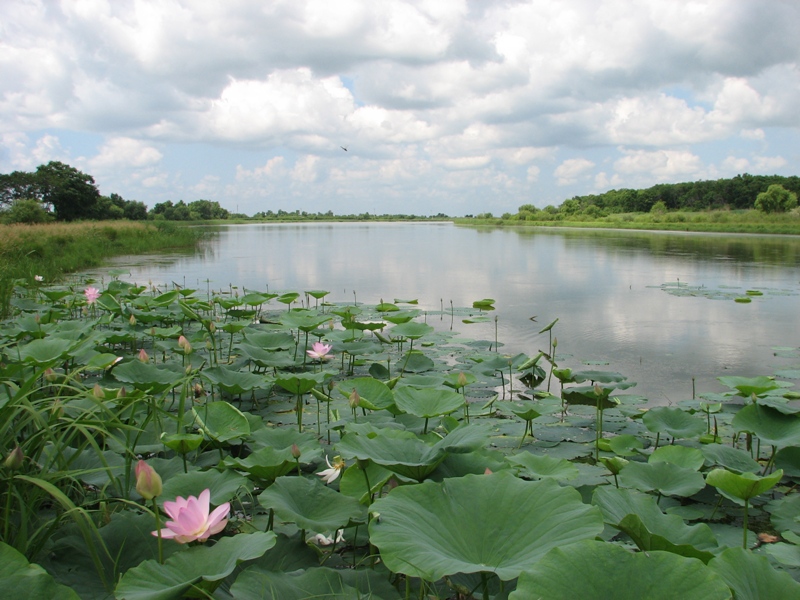 Лотос – растение водное. Его корень находится глубоко в отложении ила. Длинный стебель, побираясь через толщу воды, выносит на поверхность дивный цветок.
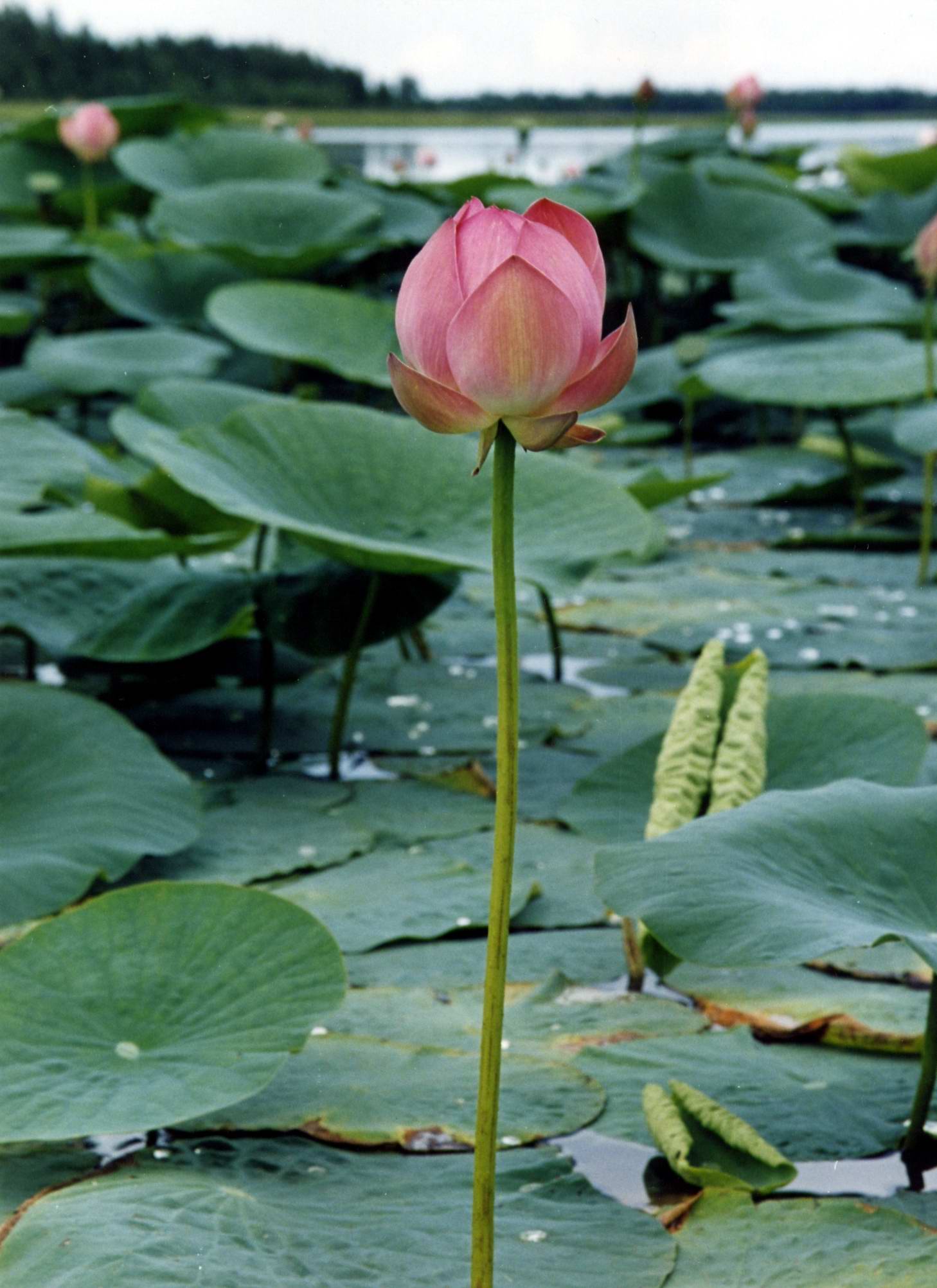 Цветки обладают несильным, но приятным ароматом. Лепестки меняют свой цвет от белого в начале дня до розового к полудню
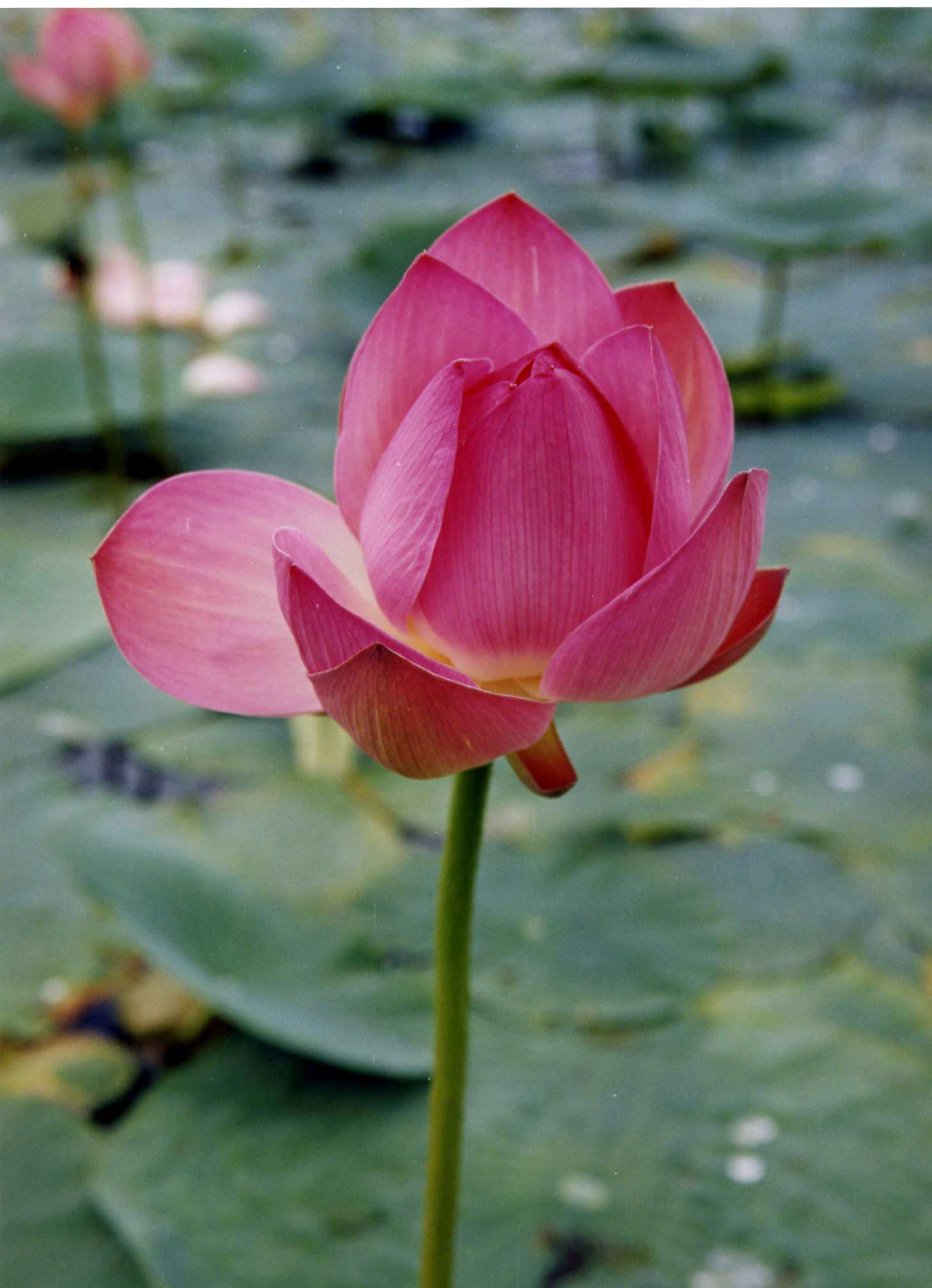 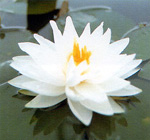 Плоды представляют собой орешки, образующиеся в углублениях цветка. Плод лотоса так и называется - многоорешек. Семена эти съедобны. В странах Азии из них готовят конфеты, вываривая орешки в сахаре. готовят заменитель кофе. Из корней готовят муку. Стебли лотоса ядовиты. Китайцы делают из него более 300 видов лекарств, а также, употребляют в пищу.
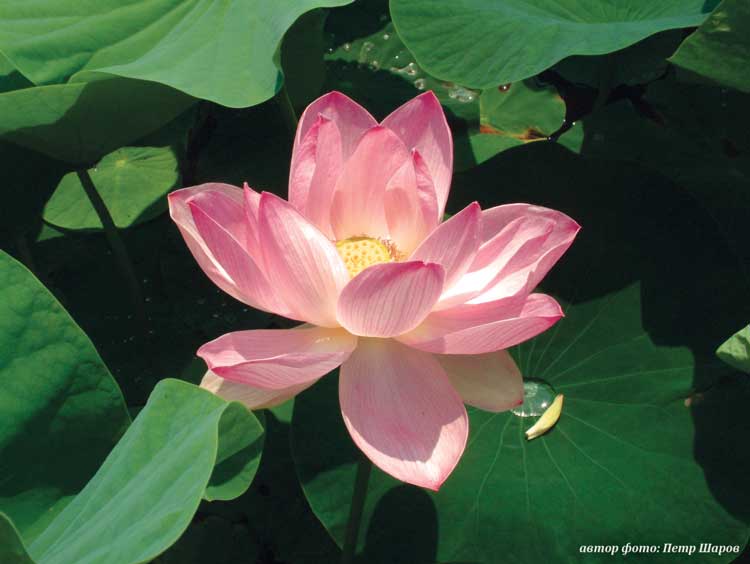 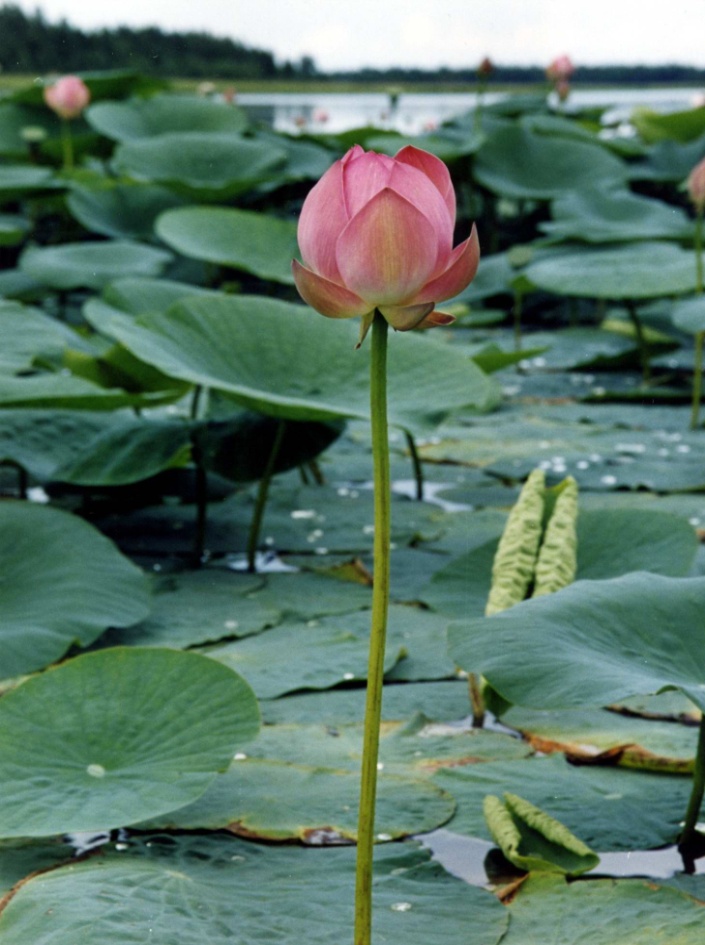 Как символ нежной чистоты
В природе лотос расцветает…
От его дивной красоты
Вдруг все как будто замирает…
Подует легкий ветерок,
Бутоны лотоса качнуться,
И в мире звездно-голубом
От длительного сна проснутся.
Прелестно голову склонив,
На воду лепестки роняют,
Как розовые мотыльки
Они над озером летают.
Божественная благодать,
В душе покой и безмятежность…
И чудный лотос дарит вам
Свою любовь, добро и нежность.
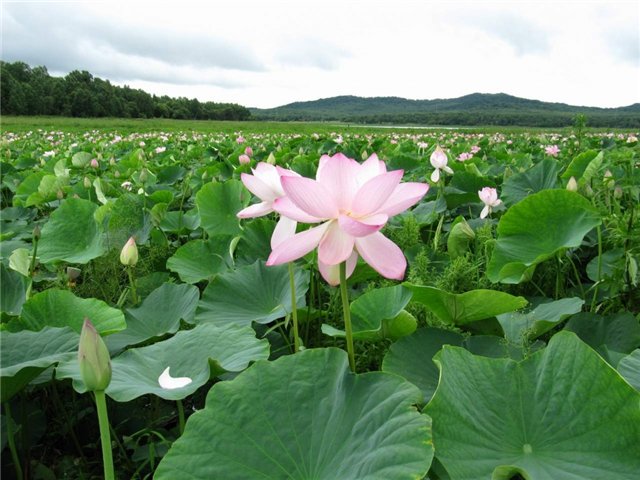 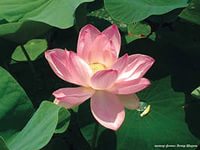 Лотос - прекрасное чудо планеты.Стал исчезать он не с этого лета.Этот красивый нежный цветокЯрко сияет как огонек.Люди жилища им украшали,В пищу когда-то его потребляли.И, наконец, стал известен он всем …Быстро исчез, малочислен совсем.
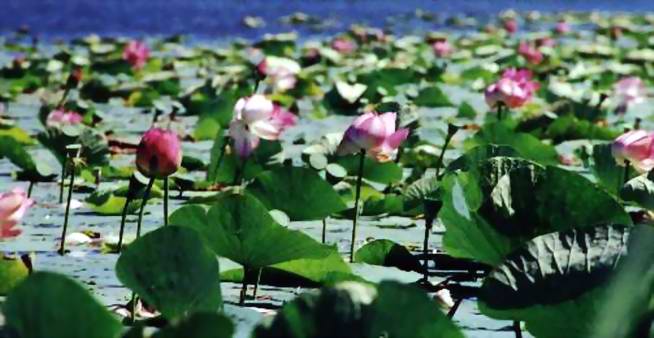 Вид внесен в список редких и нуждающихся в охране видов растений российского Дальнего Востока. В Приморском крае охраняется в Ханкайском заповеднике. Внесен в Красную книгу
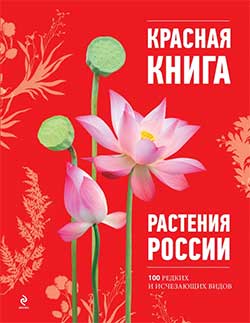 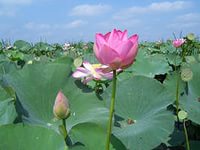 Давайте все вместе спасем «Ускользающую жемчужину Дальнего востока».
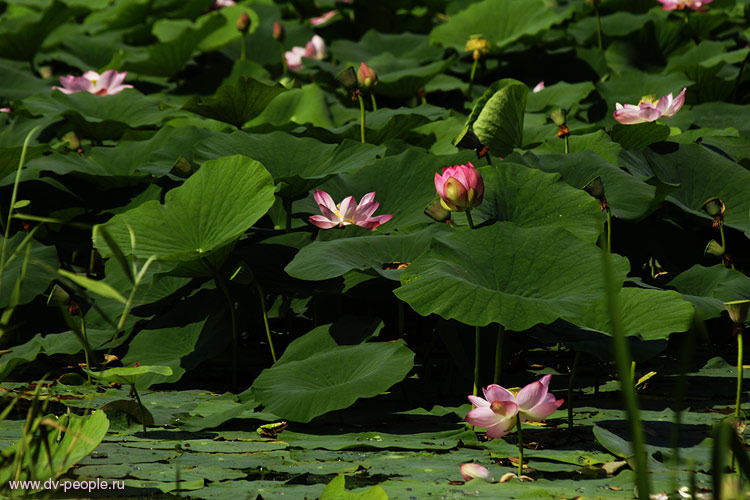 СПАСИБО
ЗА ВНИМАНИЕ